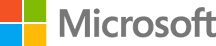 Improving Prosody with Linguistic and BERT Derived Features in Multi-speaker Based Mandarin Chinese Neural TTS
Yujia Xiao  Lei He  Huaiping Ming  Frank K. Soong
Microsoft China
4/17/2020
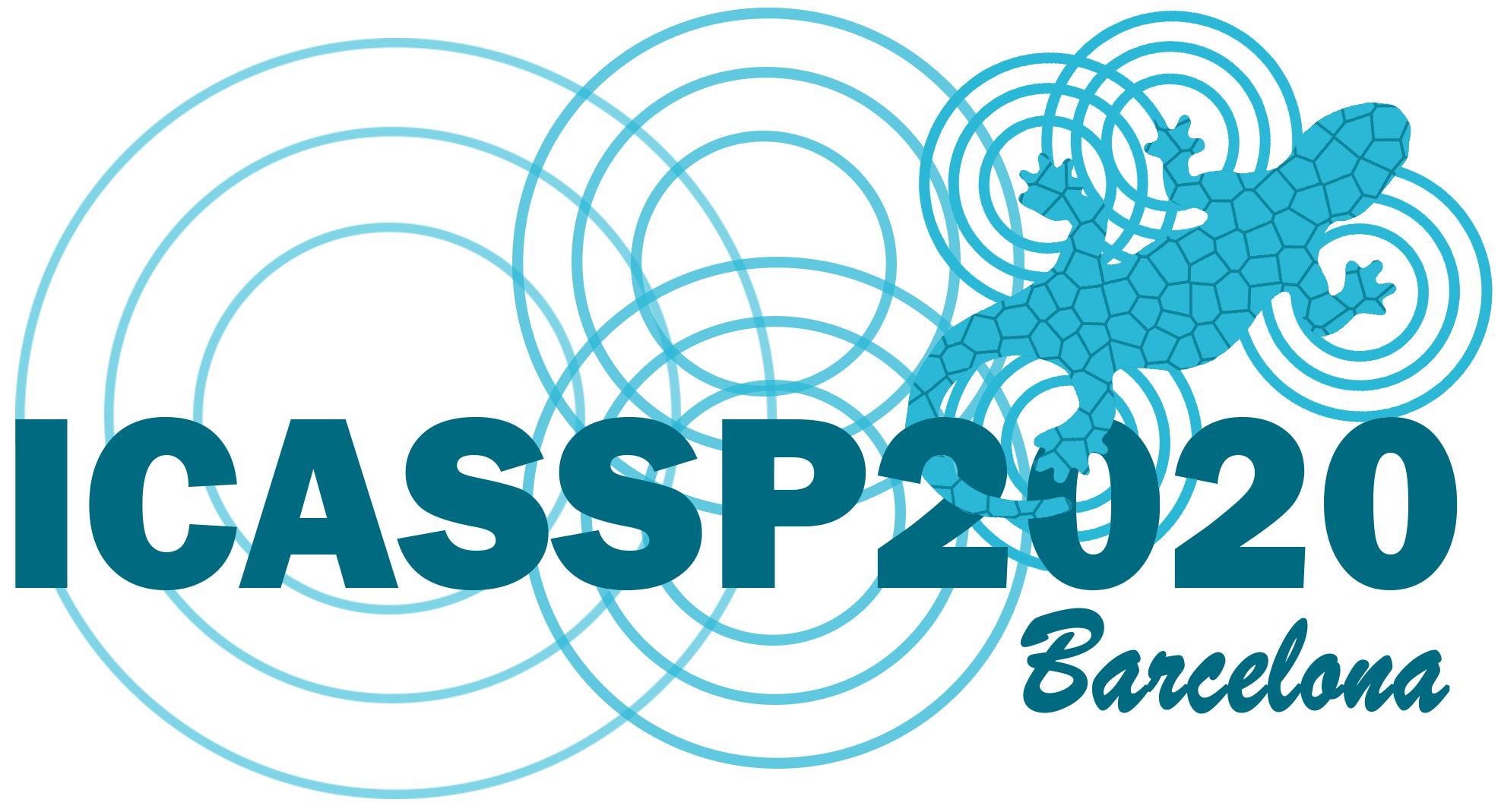 1
Overview
Motivation
 Tacotron2
 Limited training data - Multi-speaker Tacotron2
 Insufficient input information - Involving external information
Proposed Models with External Information
 LinFeat: Linguistic Feature based Tacotron Model
 BertBr: Break Predicted by Refined Bert-CRF model
 BertEmb: character embedding from Bert model
Experiments
Conclusion
2
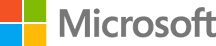 Motivation
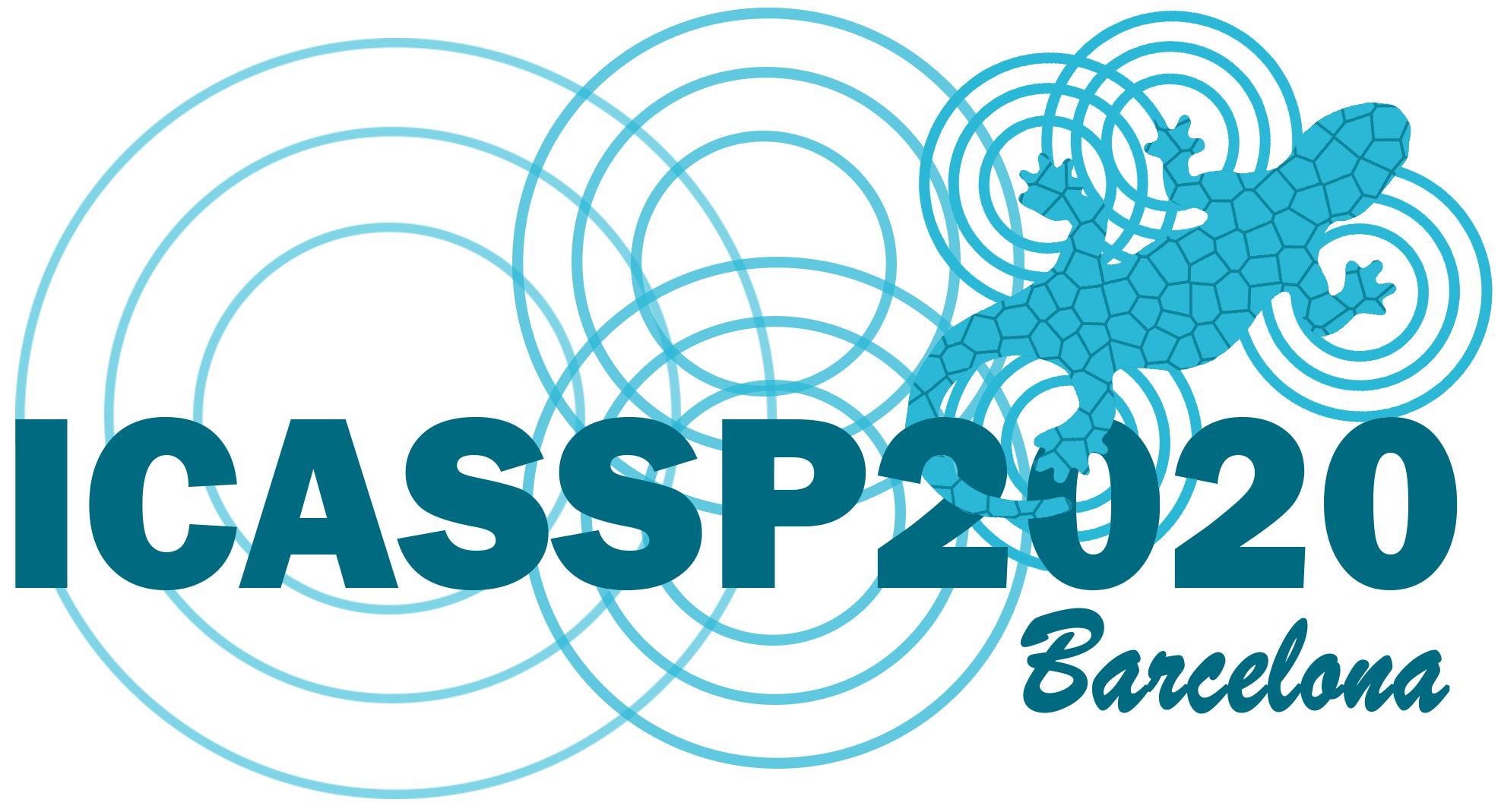 3
Motivation
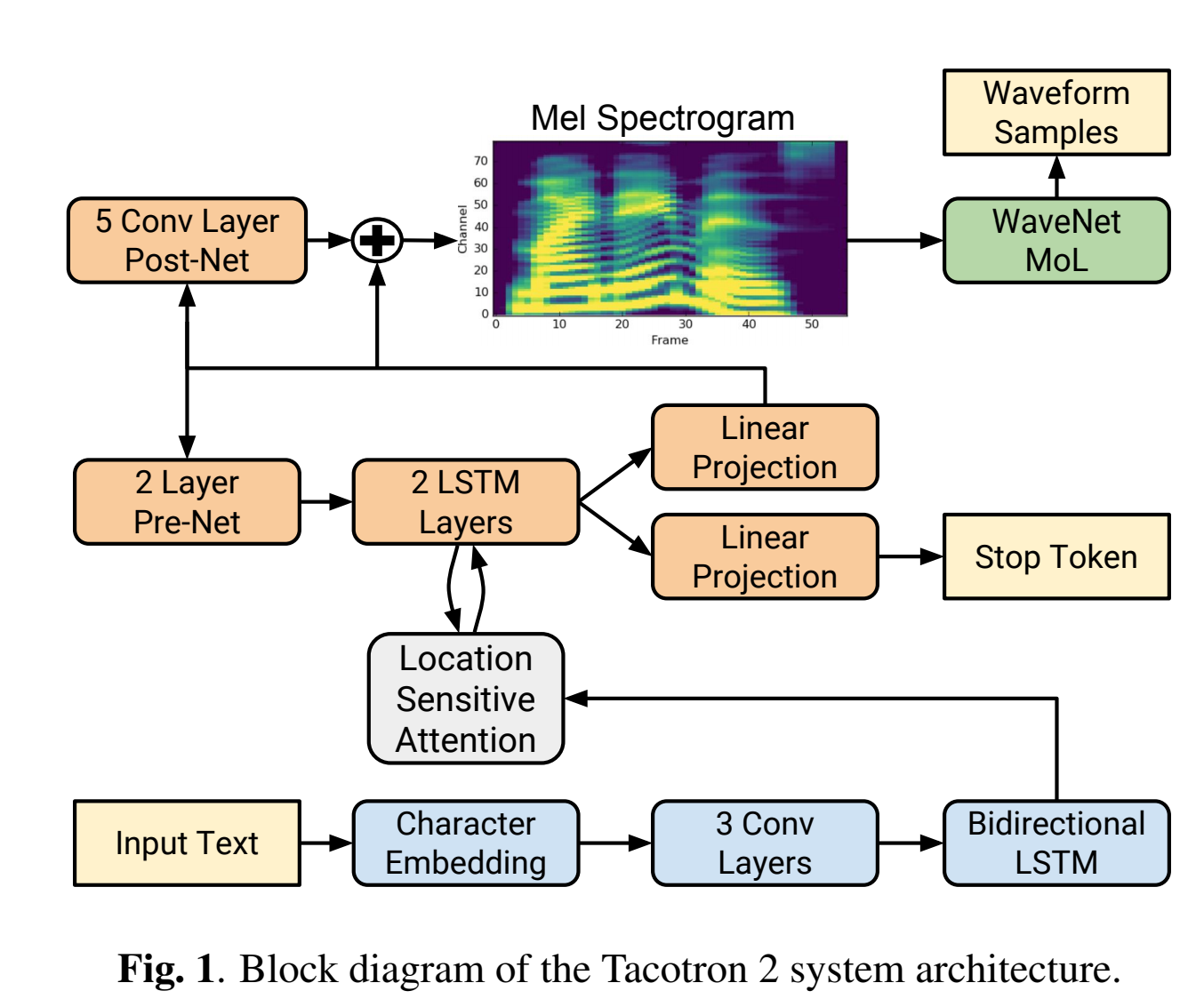 Tacotron2
Natural, high quality TTS 
Occasional instability
limited training data from target speaker
out of domain input, insufficient info to be inferred from the training data
*Diagram refers to https://arxiv.org/pdf/1712.05884.pdf.
4
Motivation
Limited training data
Multi-speaker Tacotron2 (Baseline) 
- leverage data from other speakers
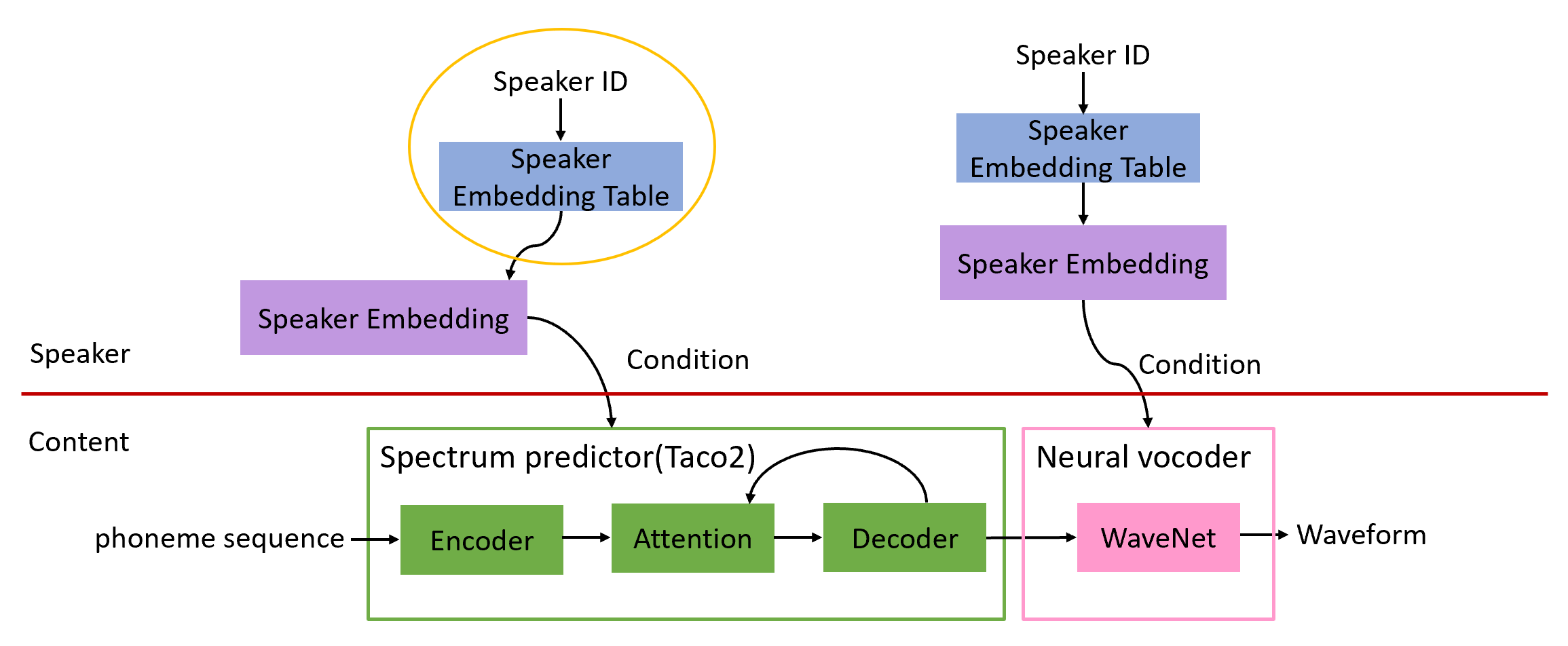 *Refer to Yan’s work: https://arxiv.org/pdf/1812.05253.pdf
5
Motivation
Insufficient input information
For Chinese, wrong breaks leads to bad prosody. 
“How are you feeling today? “
“你今天感觉怎么样？”

Input Chinese Characters: thousands or more, too heavy for real services.
Input Phoneme-like sequence as in English: succinct to represent, but the underlying semantic information become more complicate to model due to homonyms.

In this work, improve our Chinese TTS quality by employing external semantic and prosodic information.
6
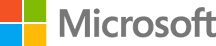 Proposed Models 
with External Information
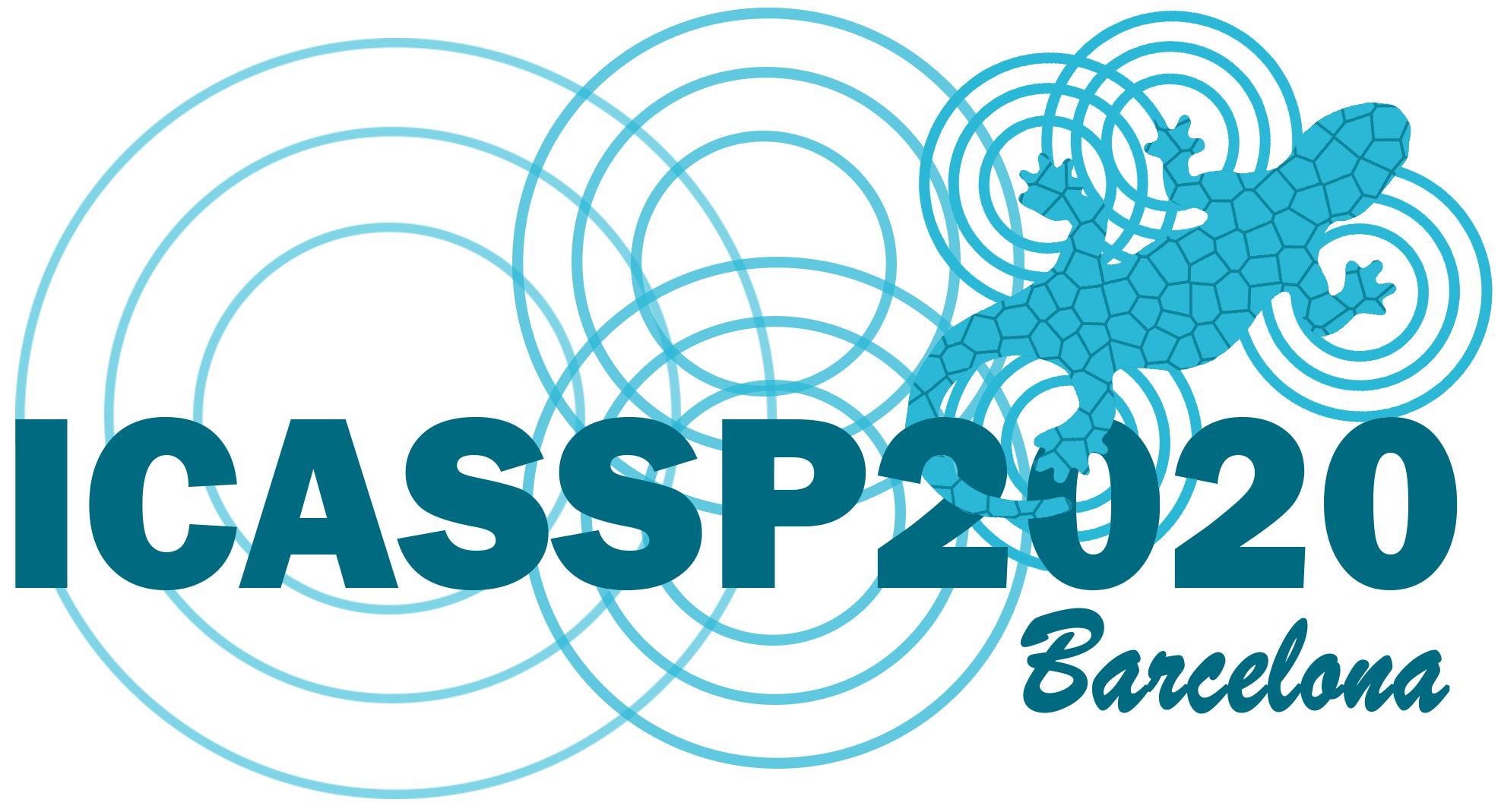 7
LinFeat: Linguistic Feature based Tacotron Model
Replace phone input with Linguistic feature
Using both phoneme- and prosody-related features as input
ID of the current phoneme; two preceding and succeeding phonemes 
Break tag (Br0 - 4) predicted by CRF model integrated in the font-end; Chinese tones; 
    sentence type
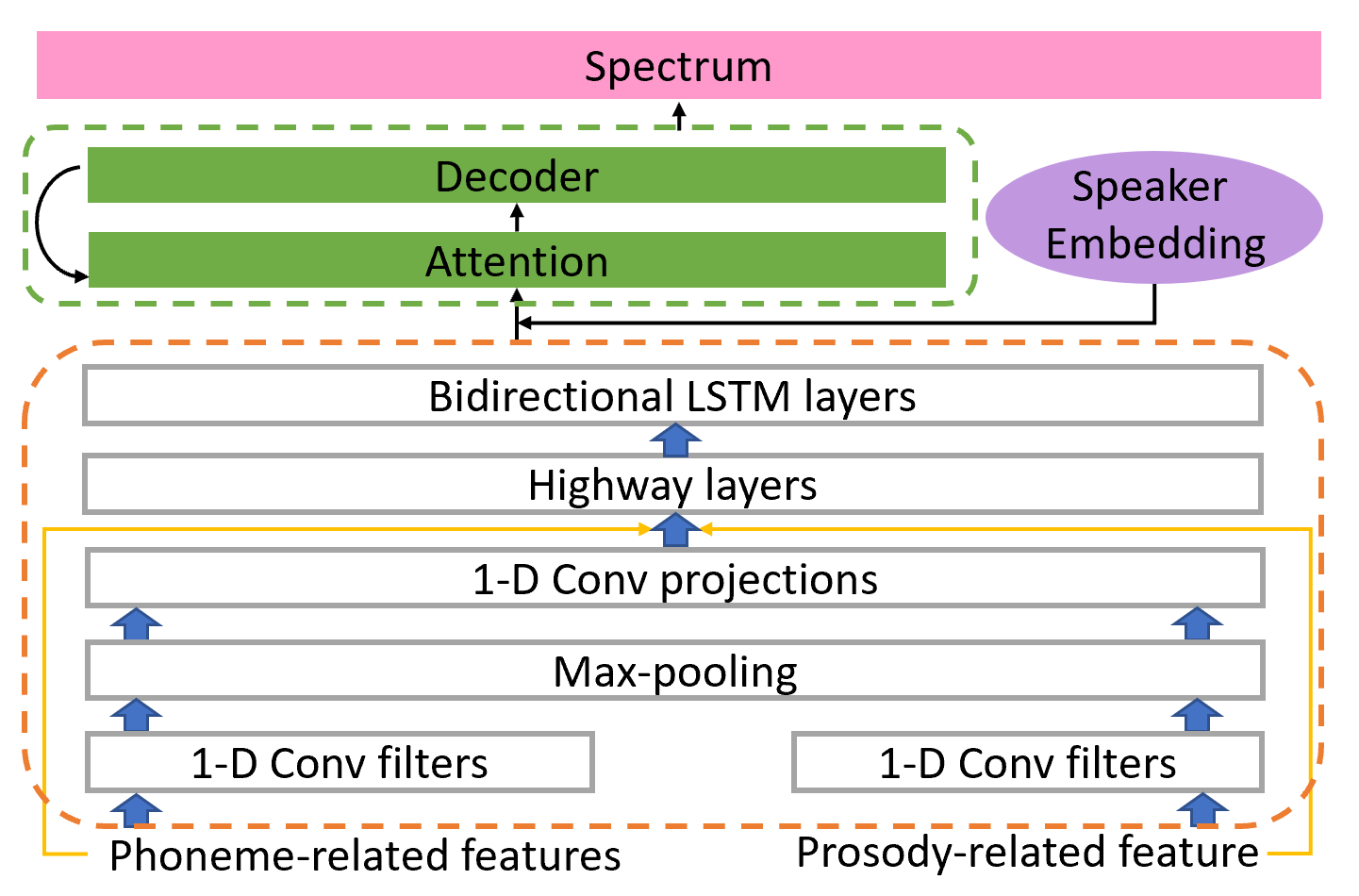 8
BertBr: Break Predicted by Refined Bert-CRF model
Integrate break tags into phone input sequence
Input Example:
s . a_h . nn_h / br0 / d . a_h . a_l / br1 / yv . el_h . nn_l / br0 / yi . el_l . ng_h / br0 / sh . aa_h . ng_h / br2 ……
Bert: for modeling natural language, found effective in many NLP task
Bert-CRF: pre-trained, Chinese Bert model refined with CRF layer(s) for conditioning its output with sentence level information
*Break prediction refers to Dongxu’s work.
9
BertEmb: character embedding from Bert model
Character embeddings in pre-trained Chinese Bert model
Good performance in a single speaker neural TTS model (+ 0.182 CMOS gain)
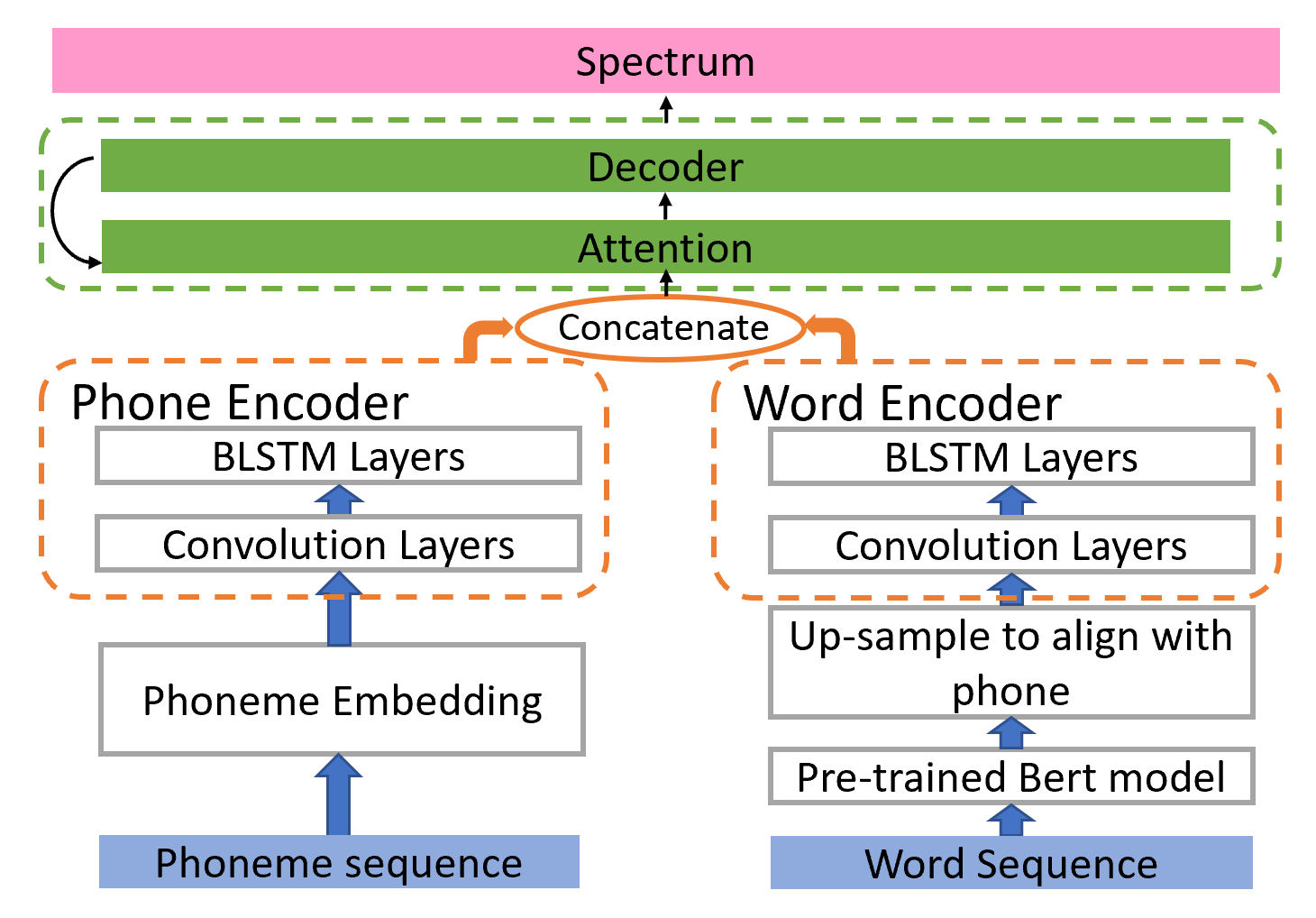 10
BertEmb: character embedding from Bert model
Character embeddings in pre-trained Chinese Bert model
For multi-speaker neural TTS model, Phone and character embeddings are concatenated first and sent to a shared encoder, whose output is then concatenated with speaker embedding.
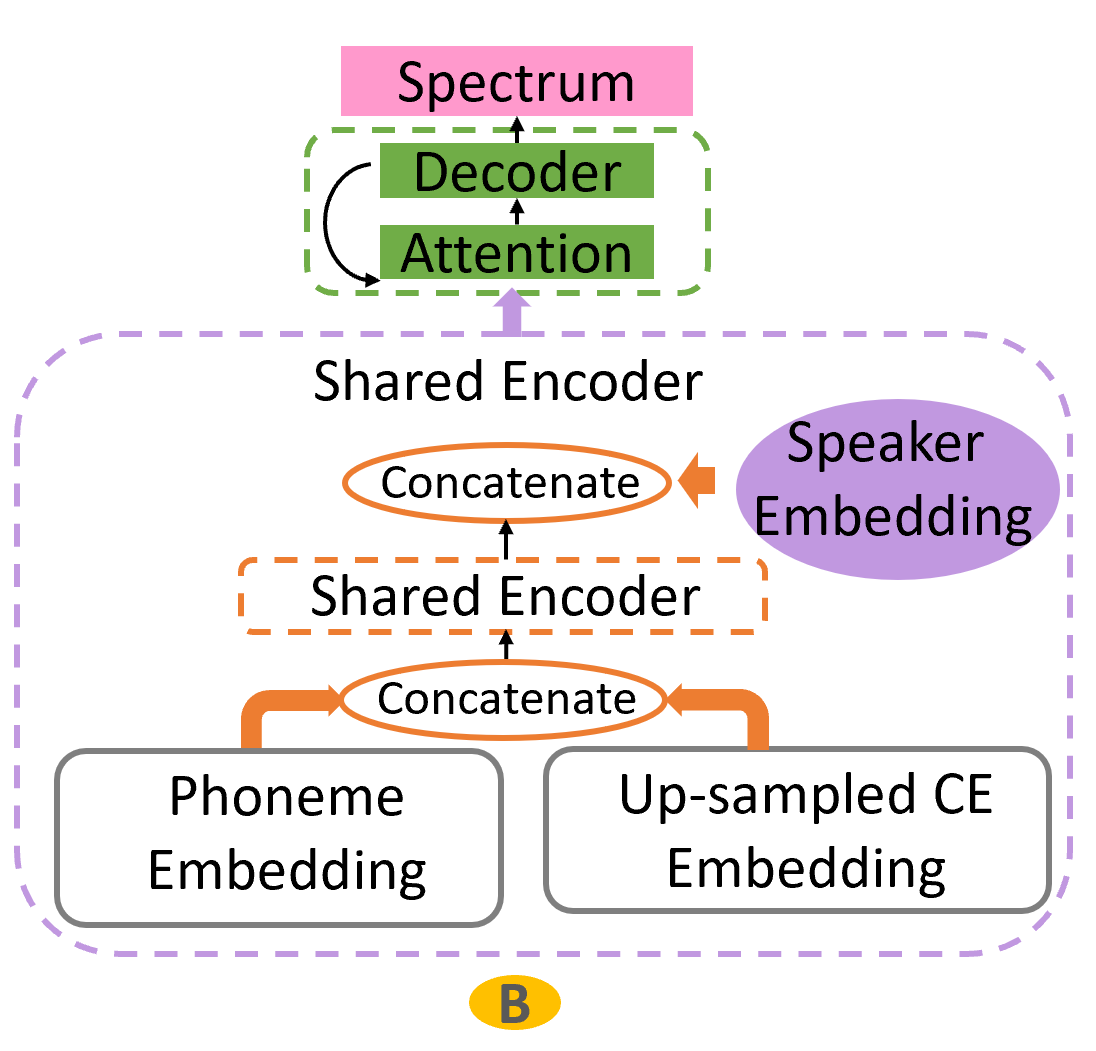 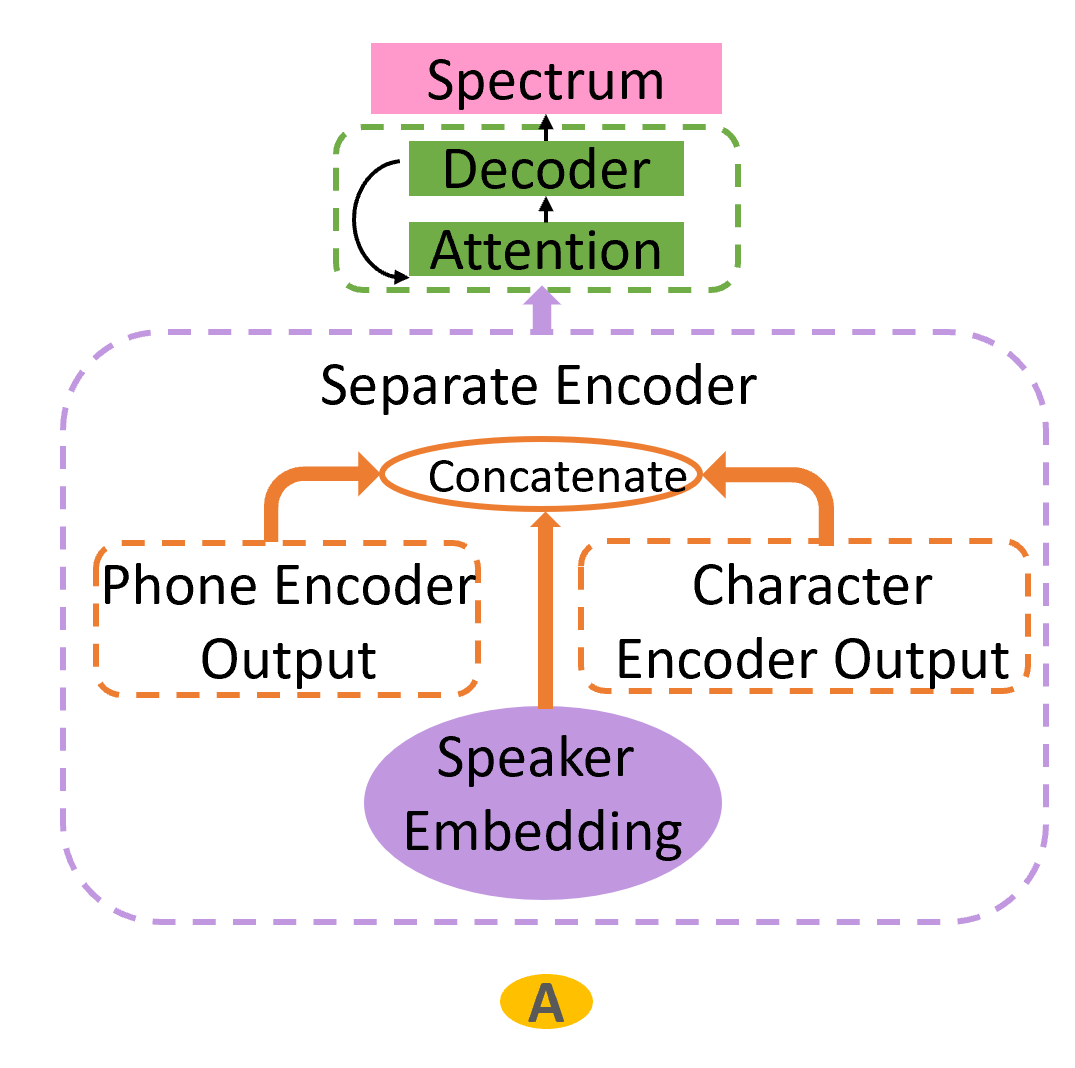 0.144 CMOS gain
11
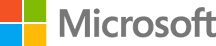 Experiments
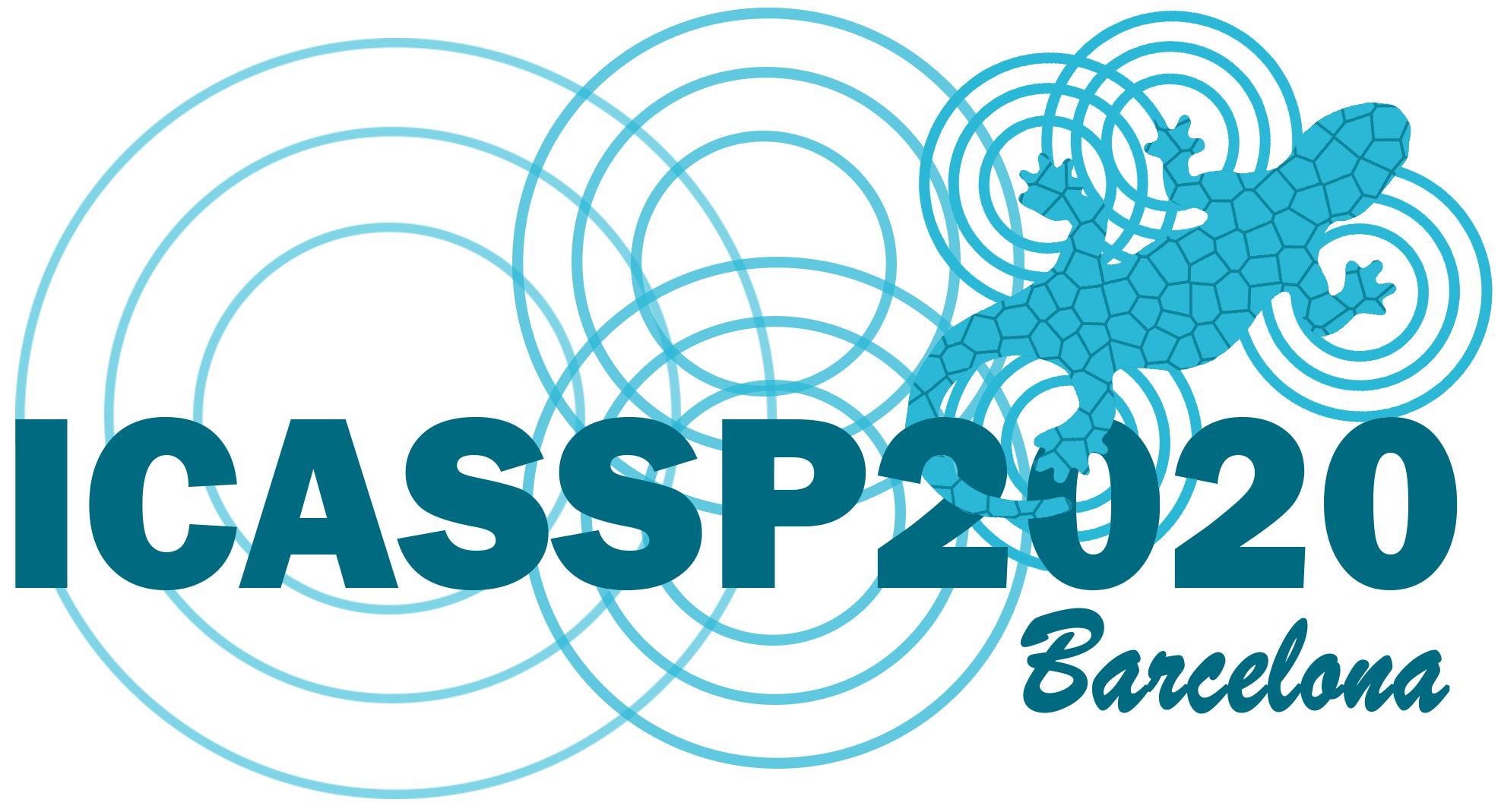 12
Experiments
Training and Testing
Training 
Source model: trained on 110 hrs speech of 13 different speakers
Target speaker model: 8 hrs of speech of target speaker to adapt the source model to the target speaker
Domain: News
Test 
In-domain test: news title and content
Out-of-domain test:  chat
Extra test: audio-book
13
Experiments
Domain Description
News Title & News Content
News Content is relatively close to our training data
News Title is more challenging for its abbreviations and incomplete expression
Chat
Sentence structures and words using in Chat is much simpler than that in News
Contains many modal particles, which is different from the training data. 
Audiobook
Covering and beyond challenges of both News and Chat.
Sentences are usually long and in a more distinctive style.
Its story telling tends to be more expressive than News.
14
Experiments
Subjective listening tests
CMOS test
10 native speakers listen, compare and score the samples generated by two different models; 7 integer scores from -3 to +3 
MOS test
25 native speakers listen and give scores in a scale of 5 points; 1:Bad, 2:Poor, 3:Fair, 4:Good, 5:Excellent, including recordings for benchmark calibration
15
Experiments
Baseline vs Proposed Models





In-domain (News Title & News Content)
All proposed models perform better than the baseline
Gain in News Title consistently higher than News Content
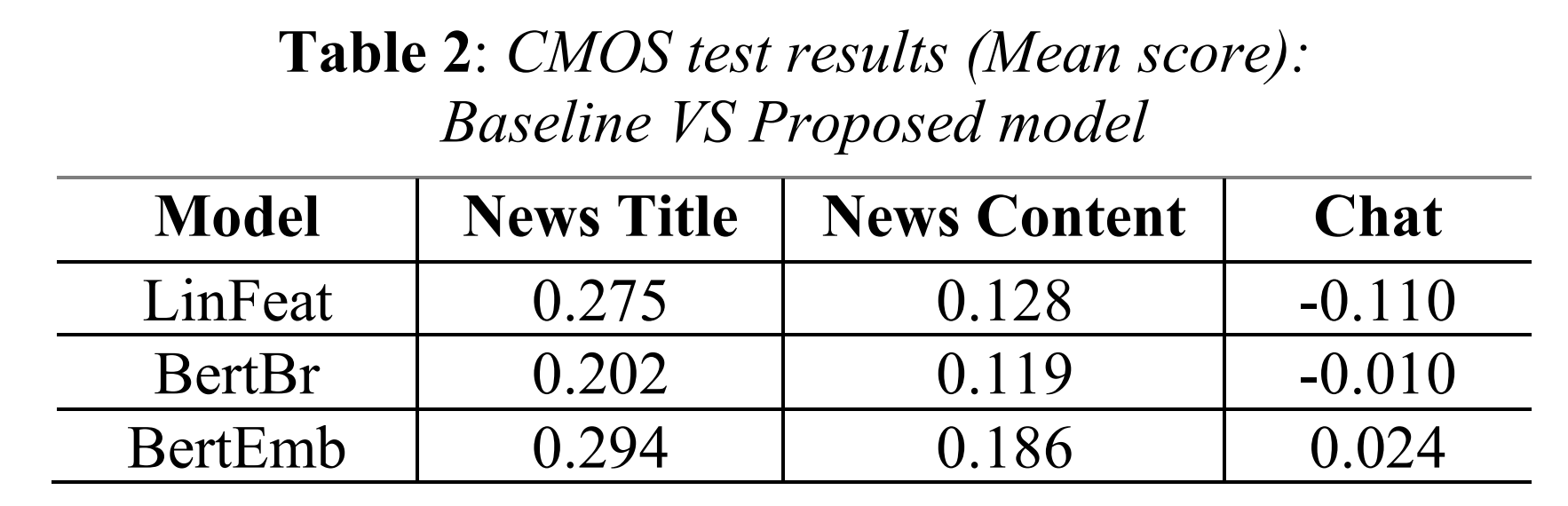 16
Experiments
Baseline vs Proposed Models






Out-of-domain (Chat)
LinFeat: worst; cannot handle mismatched context well
BertBr: on-par with the baseline, focusing on the break improvement
BertEmb: best, semantic and contextual info encoded in the pretrained Bert model helps
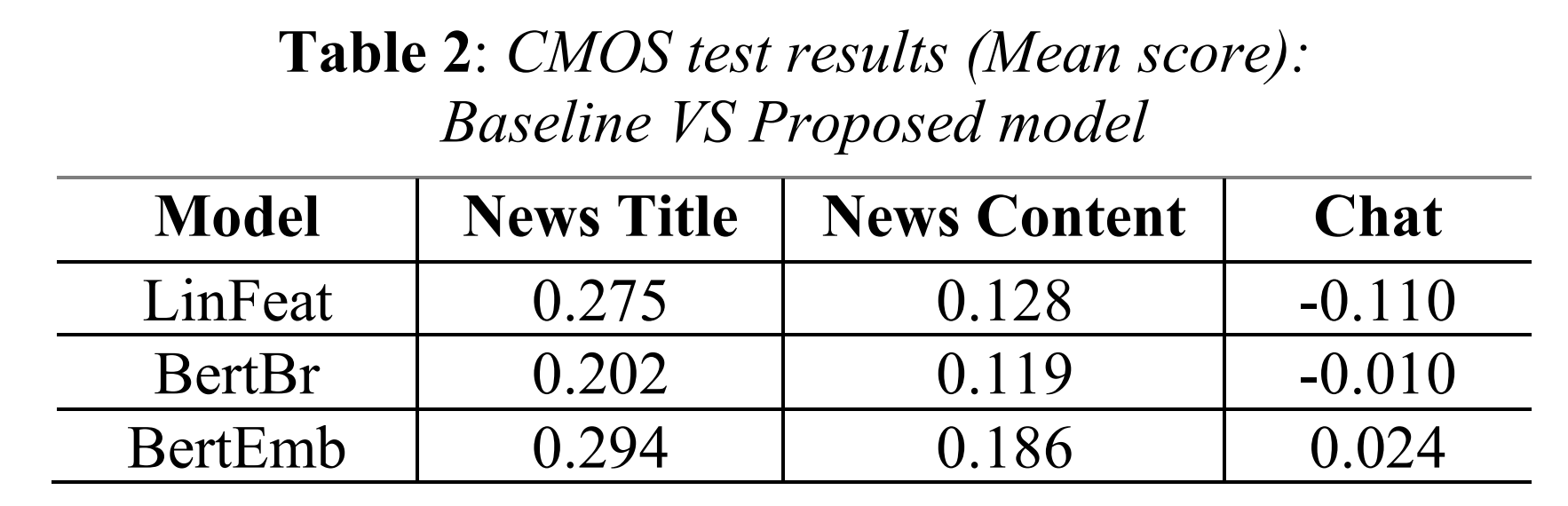 17
Experiments
Overall performance (MOS Test)
Test scripts (News and Chat)
All proposed models perform better than the baseline (+0.11, +0.12, +0.17). 
BertEmb: best,  only 0.14 lower than recordings.
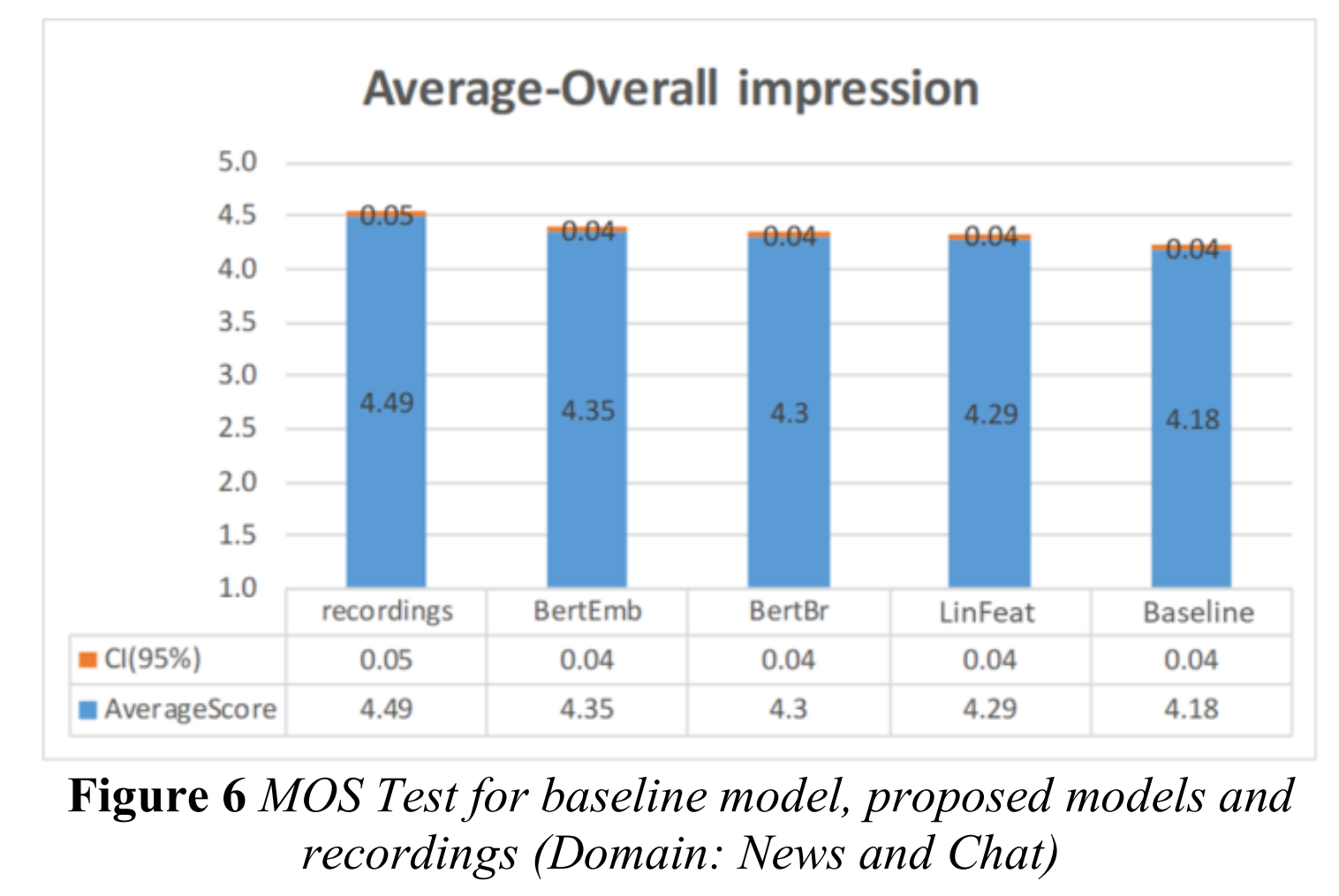 18
Experiments
Audiobook domain (MOS Test)
All MOS scores lower than those in previous MOS tests
The rank ordering among all models are the same as in previous MOS test
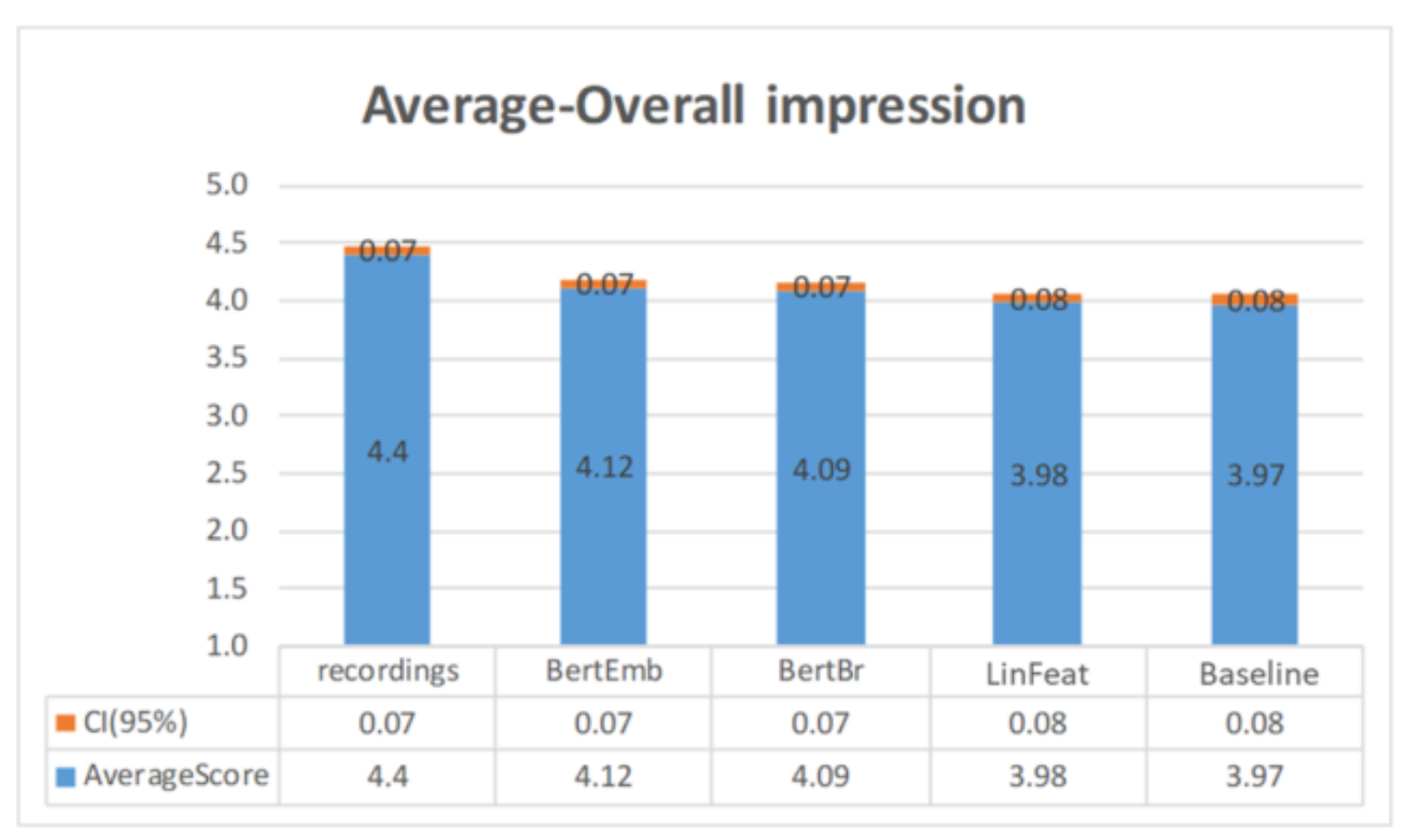 19
Summary
By exploiting external semantic and prosodic information, all models (LinFeat, BertBr, BertEmb) can improve TTS quality. 
BertEmb model is most effective; outperforms the baseline for both in- and out-domain tests.
Semantic information (phoneme/character embeddings) should be integrated before incorporating speaker information.
Audiobook domain is more challenging than News/Chat domain and can be investigated further.
20
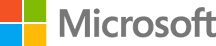 Thanks!
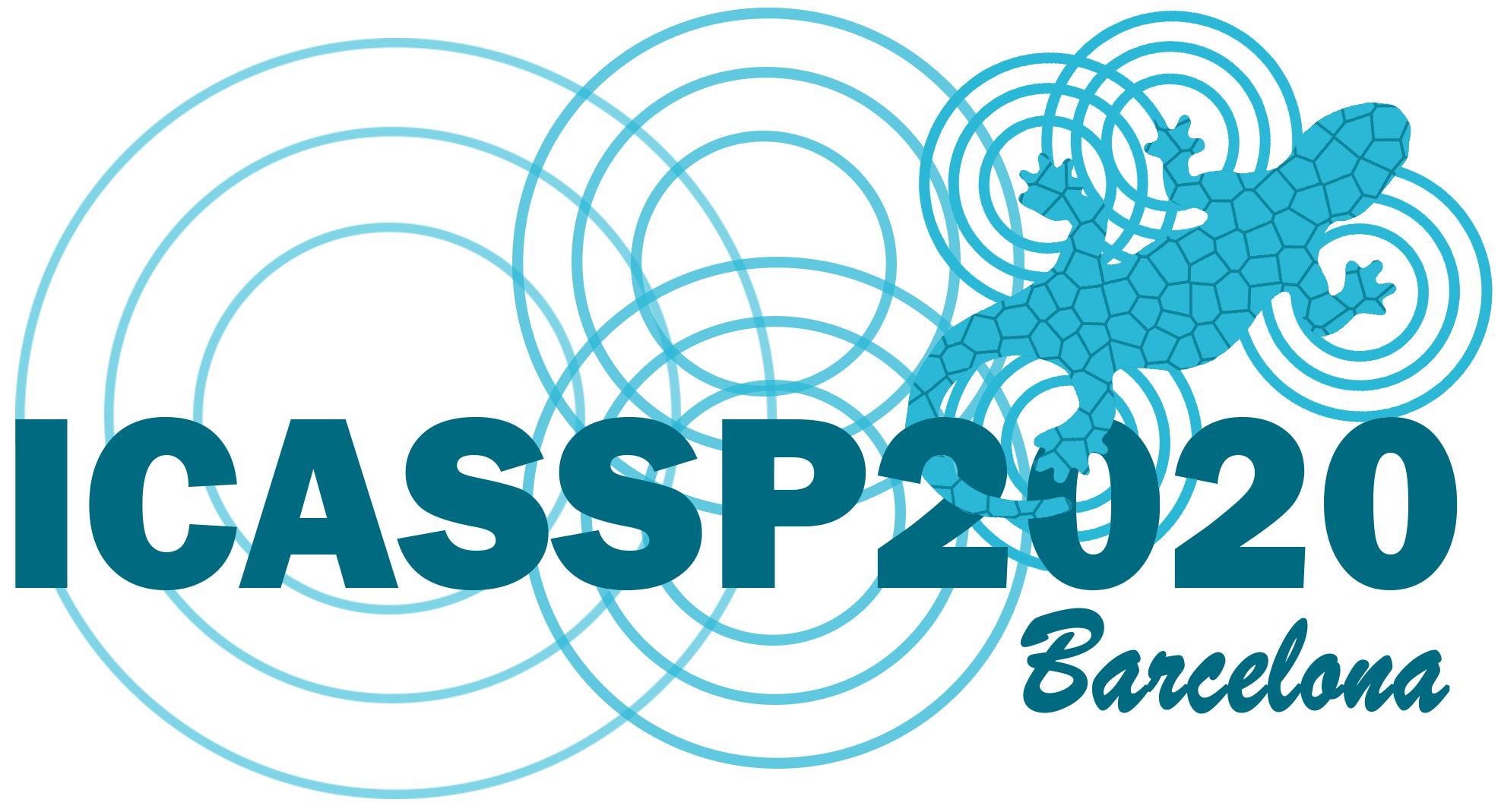 21
Appendix – Break Issue
Break issue fix – before and after




An example from baseline model with improper break in highlight phrase (the red rectangle with dashed line). 




The same example produced by BertEmb model with a more appropriate break pattern.
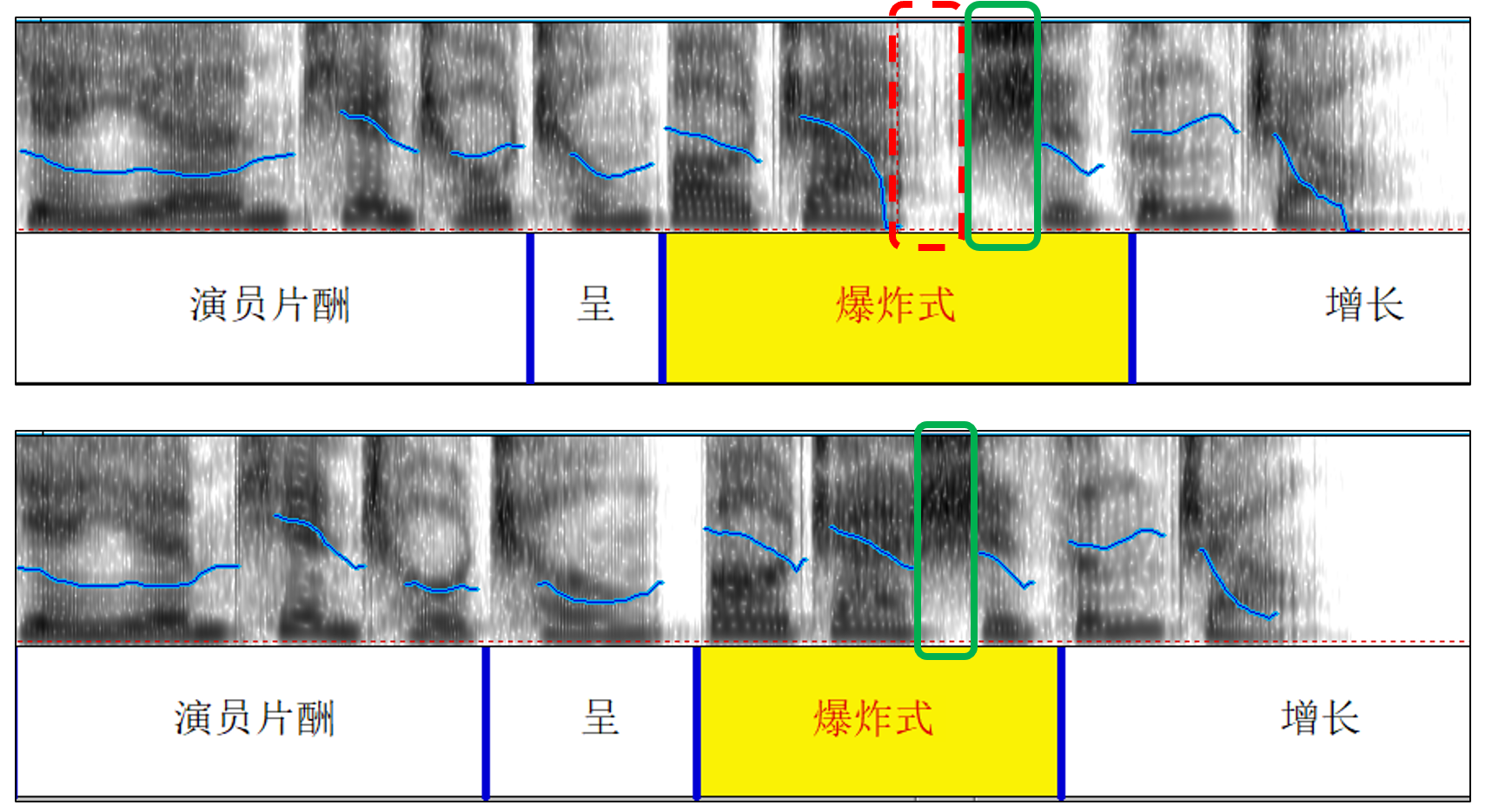 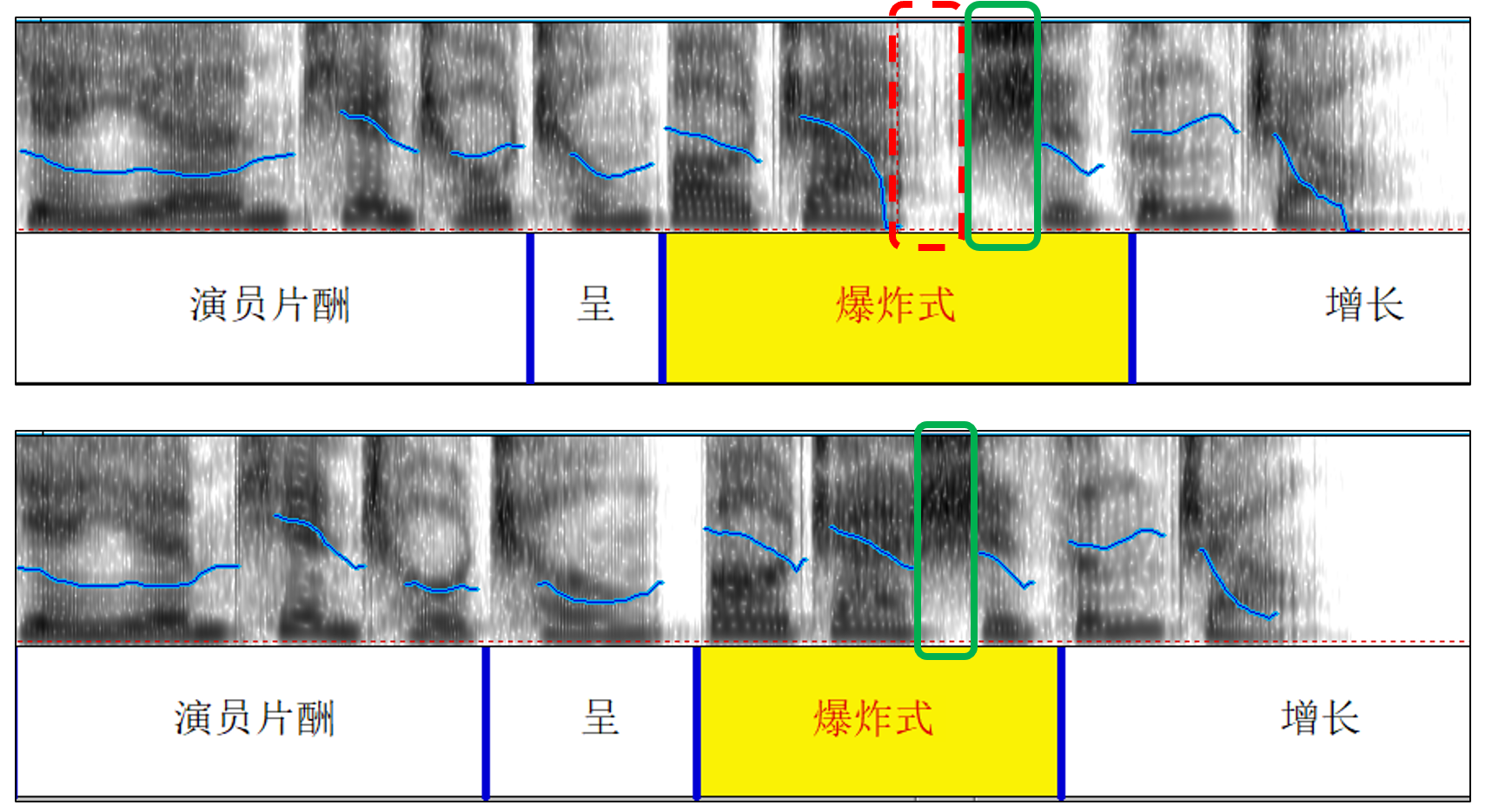 22
Appendix - Samples
Baseline VS LinFeat
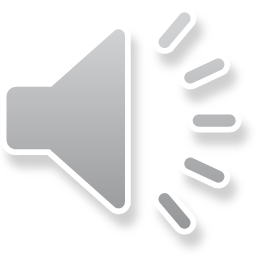 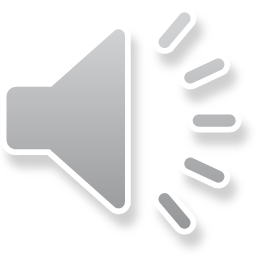 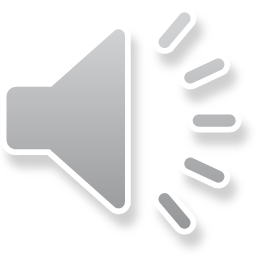 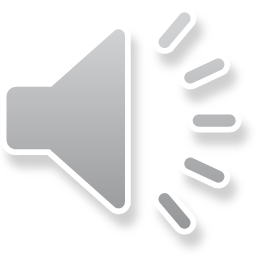 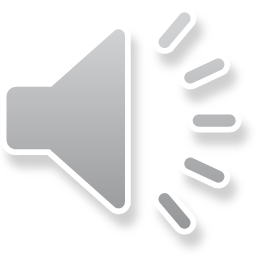 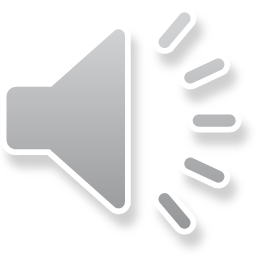 23
Appendix - Samples
Baseline VS BertBr
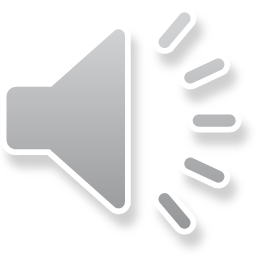 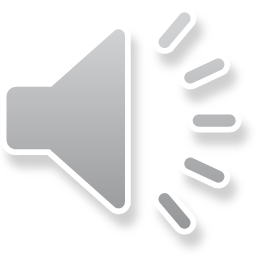 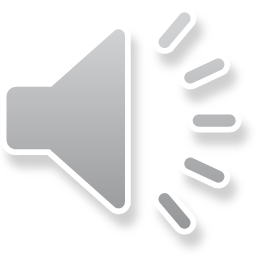 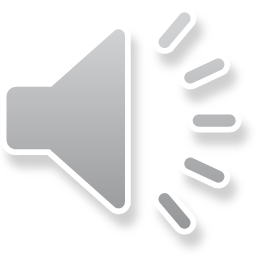 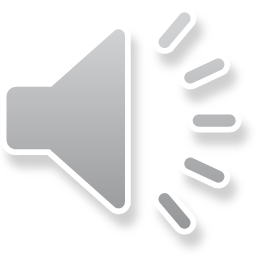 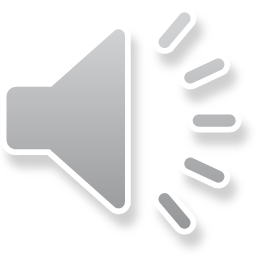 24
Appendix - Samples
Baseline VS BertEmb
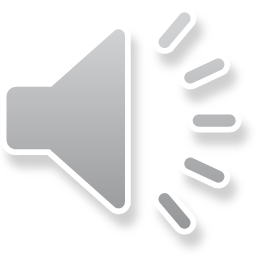 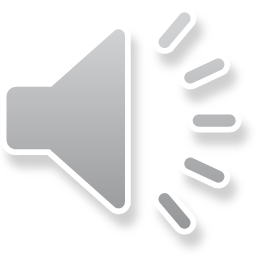 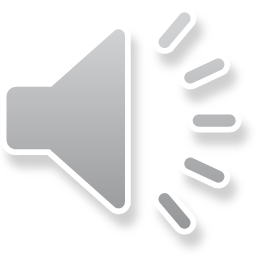 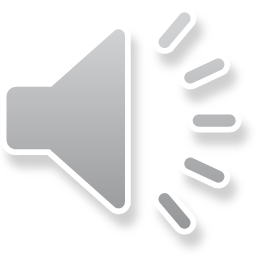 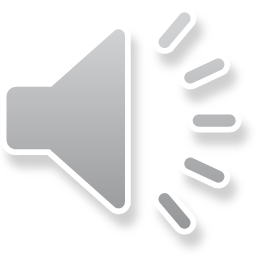 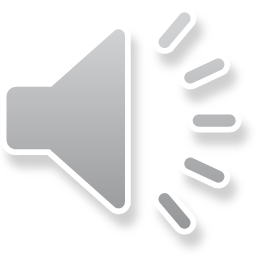 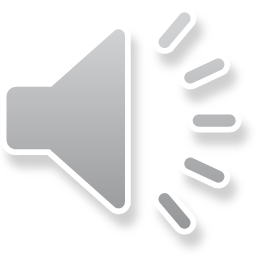 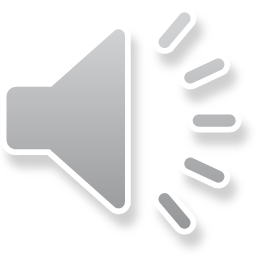 25